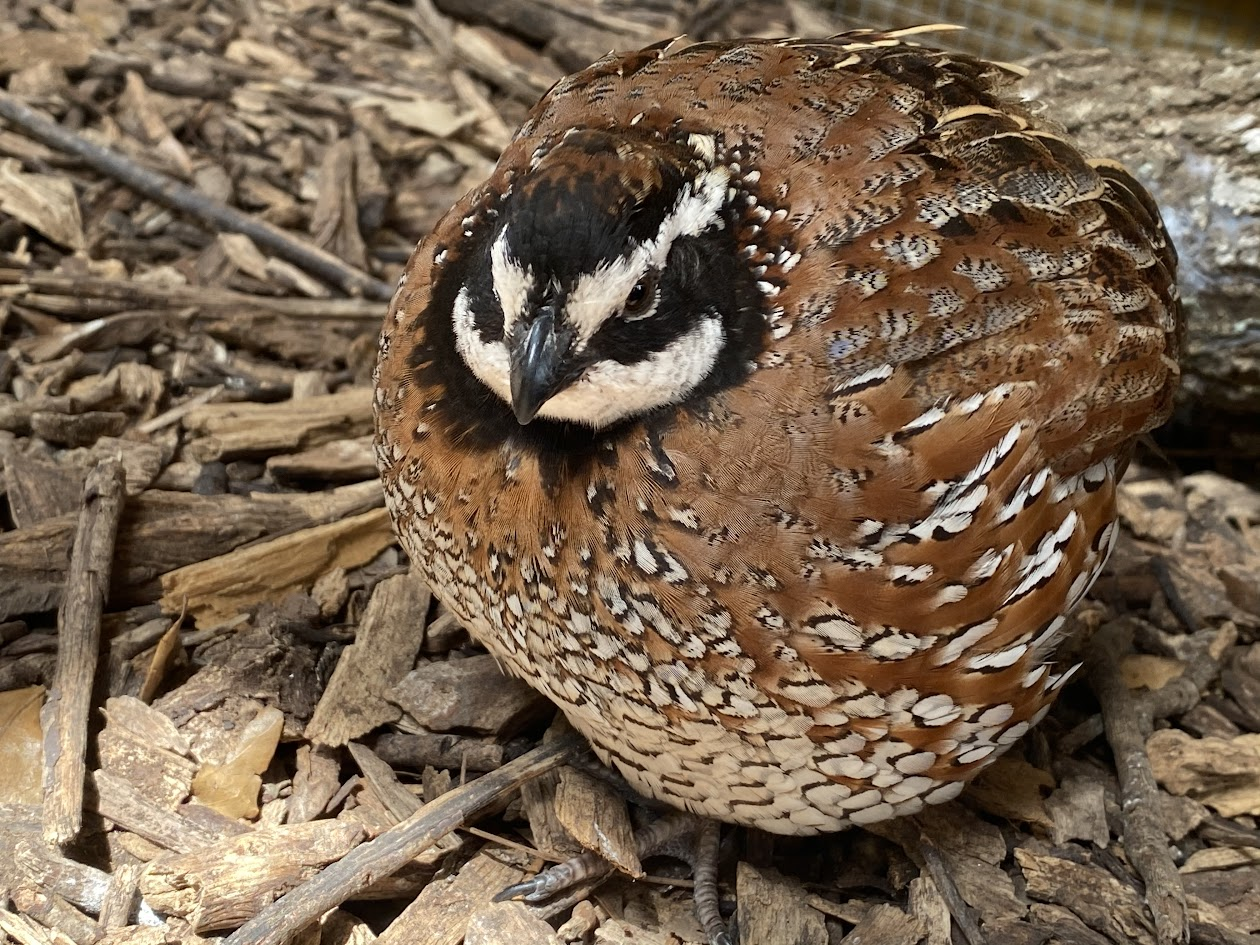 Northern Bobwhite Biology
Colinus virginianus
Native Texas Quail
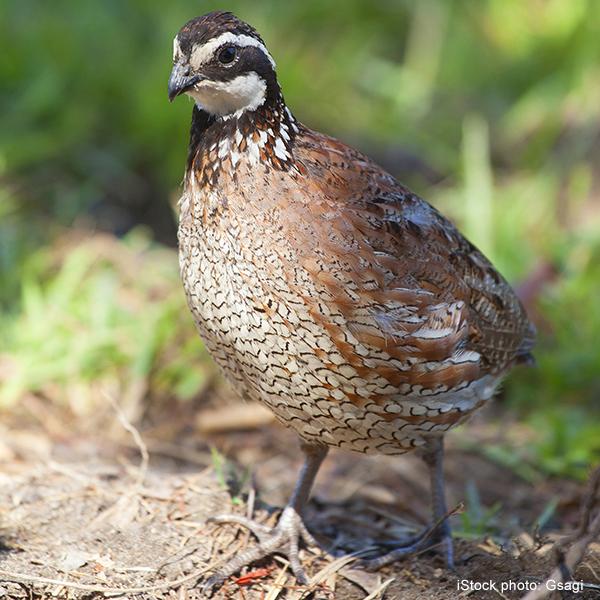 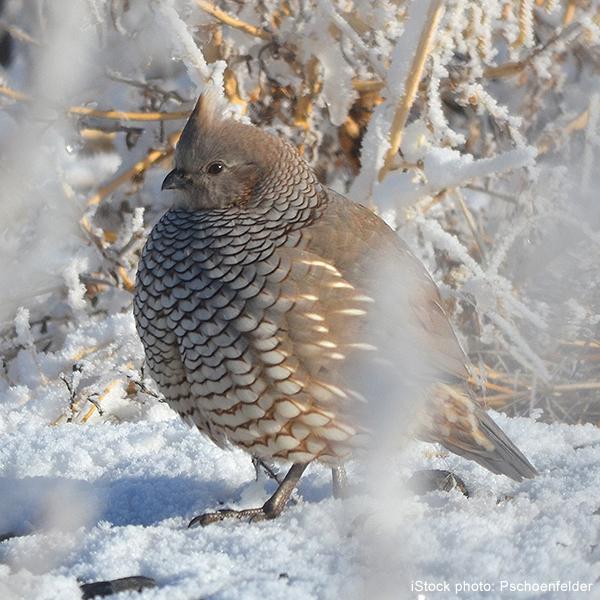 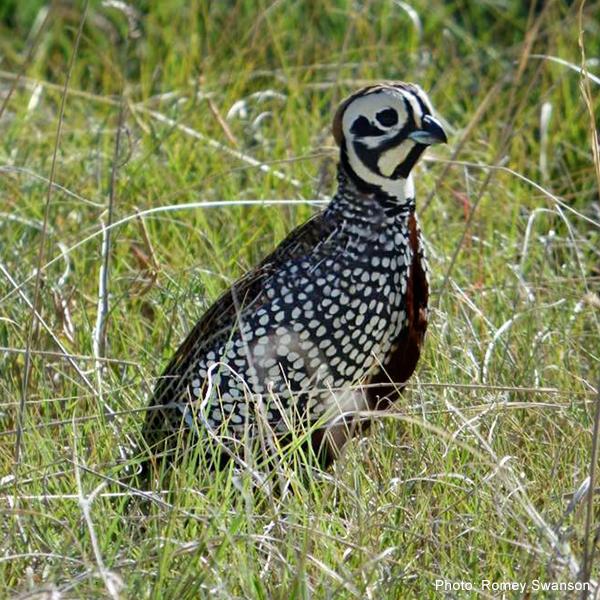 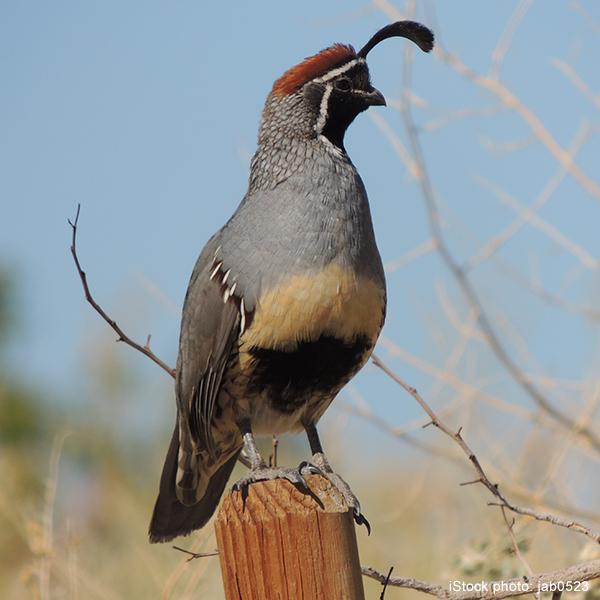 Northern Bobwhite
Blue Scaled Quail
Montezuma Quail
Gambel Quail
To know the bird is to know the bird
Named for their call “Bob White”
Indicator species - Canarie of the Prairie 
Home Range - 40 acres (vary 10-80 acres - habitat dependant)
¾ time spent within 22 acres (food and cover)
Up to 25% woody (edges)
“Softball” Habitat
Carrying Capacity - 3 birds per acre
Life Expectancy - less than 1 year
70%-80% population loss each year
Can survive up to 5 years
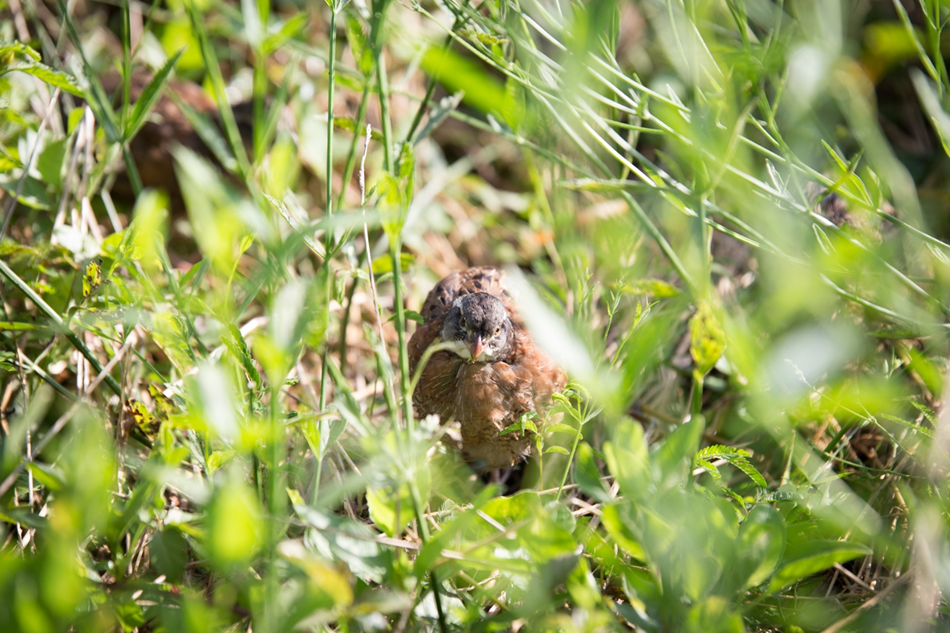 [Speaker Notes: Height: 9-11 inches
Wingspan: 13-15 inches 
Weight: 160-180 grams]
Head
Predator vs Prey
“Eyes on the front, hunt. Eyes on the side, hide”
Male vs Female
Sexual Dimorphism
Male - white eye and throat patch
Female - brown eye and throat patch
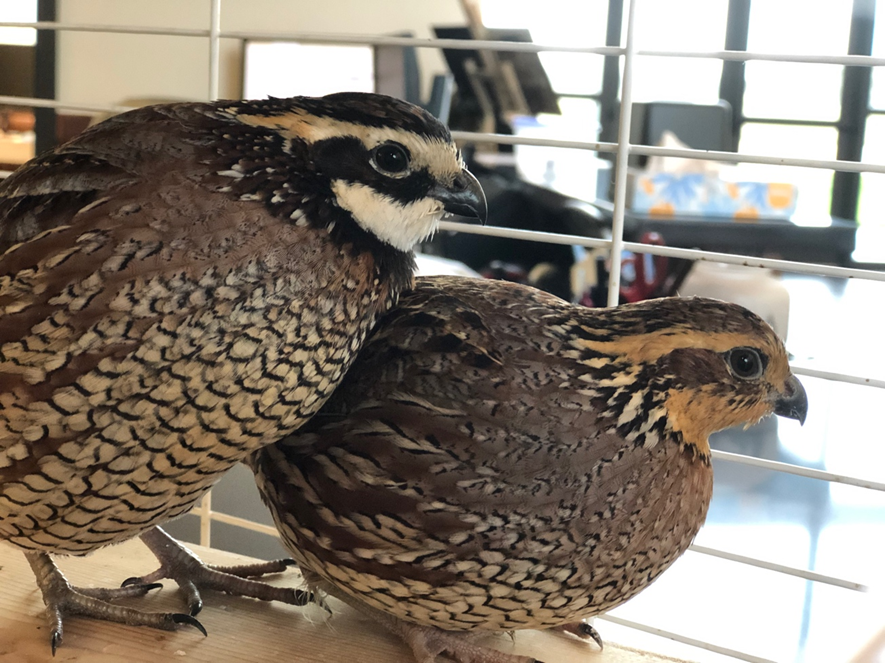 Beak
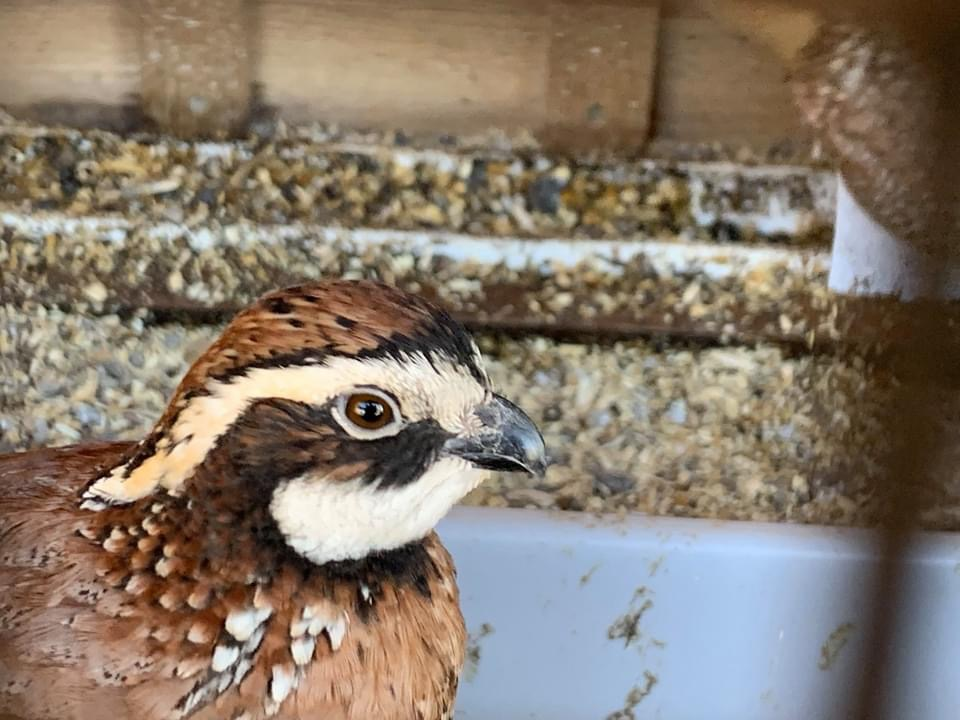 Small and Curved 
How many teeth can you count?
Seeds, insects, and fruit
Vegetation when preferred food source fun low
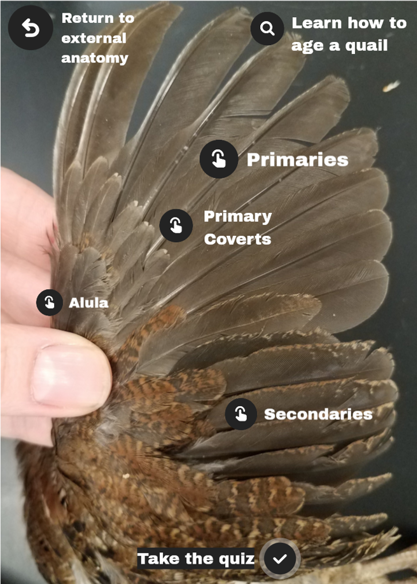 Wings
Short and round
Flush - 40 yards
Flight feathers
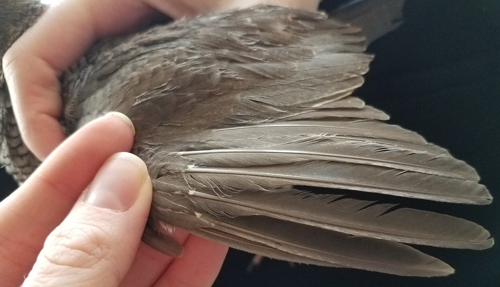 Aging N. Bobwhites
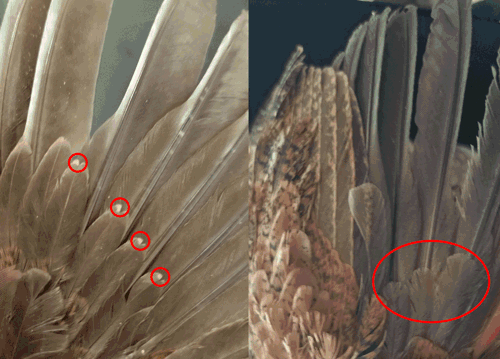 Juvenile vs Adult
Adulthood at 15 weeks
Juvenile
Adult
Feathers
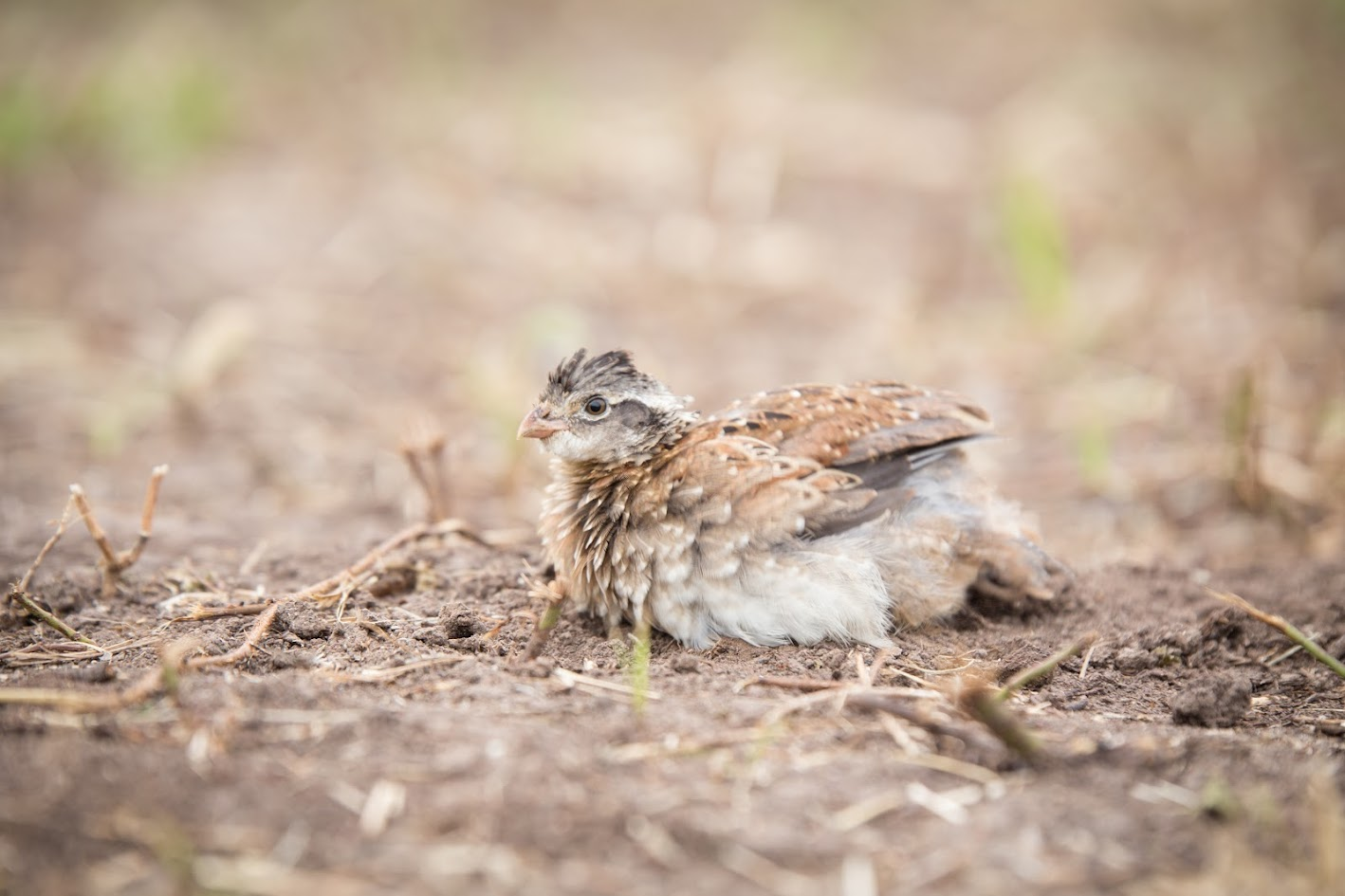 Camouflage
Cryptic
Flight
Streamline and provide lift
Thermoregulation
Fluffed or flattened
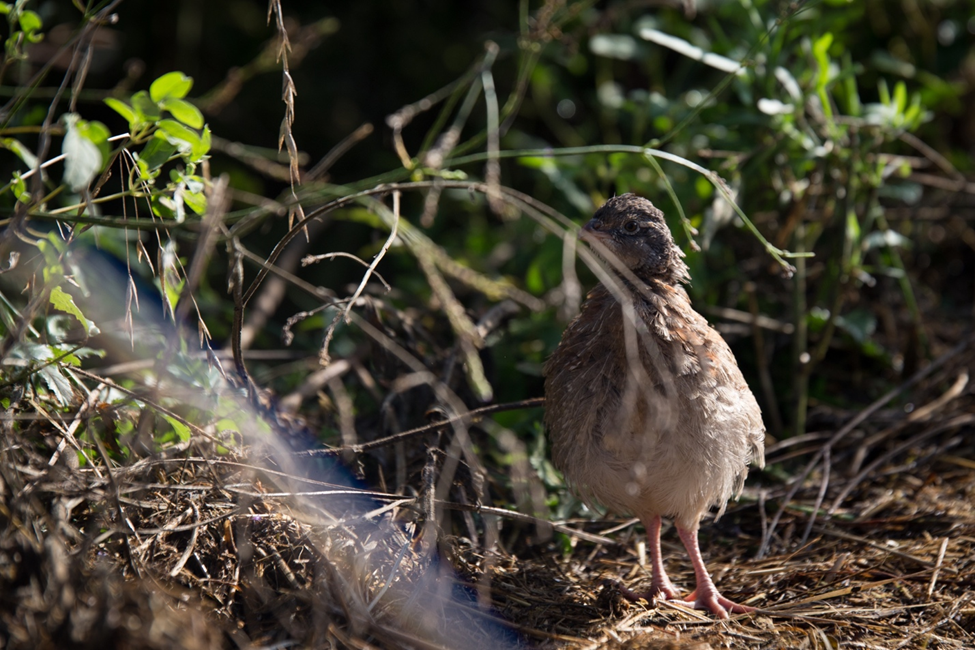 Feet
Chicken like feet
Three toes/claws forward for scratching ground
Rasorial - running/scratching ground birds
Uropygial Gland
Oil gland for waterproofing feathers
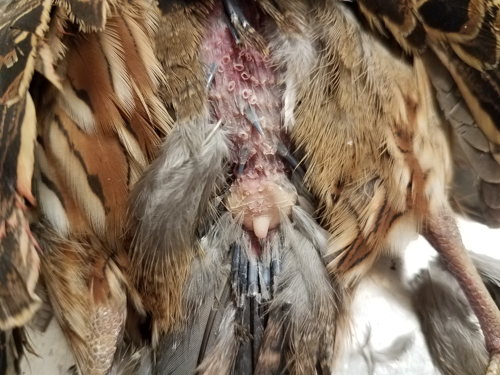 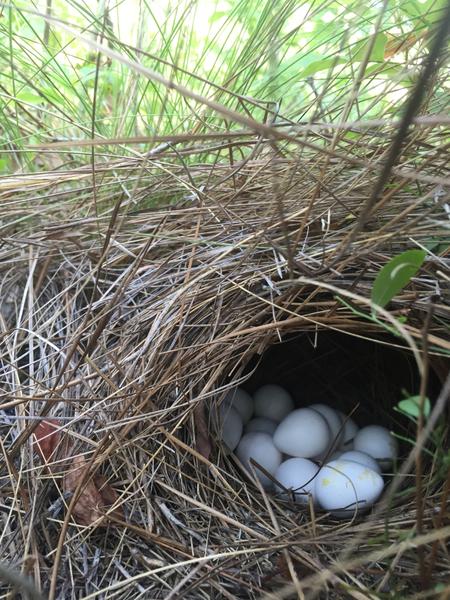 Reproduction
Nest site
Adequate ground cover - dense native grasses and forbs with scattered shrubs and brush present
Breeding season - June to August (weather dependent: May - September)
Clutch size - 10 - 16 eggs
Incubation - 23 days @ 99.5F
M and F will incubate
F broods for 4 weeks
Chicks fly at 2 weeks
Variety of mating strategies 
social monogamy, simultaneous polyandry, sequential polyandry, and sequential polygamy
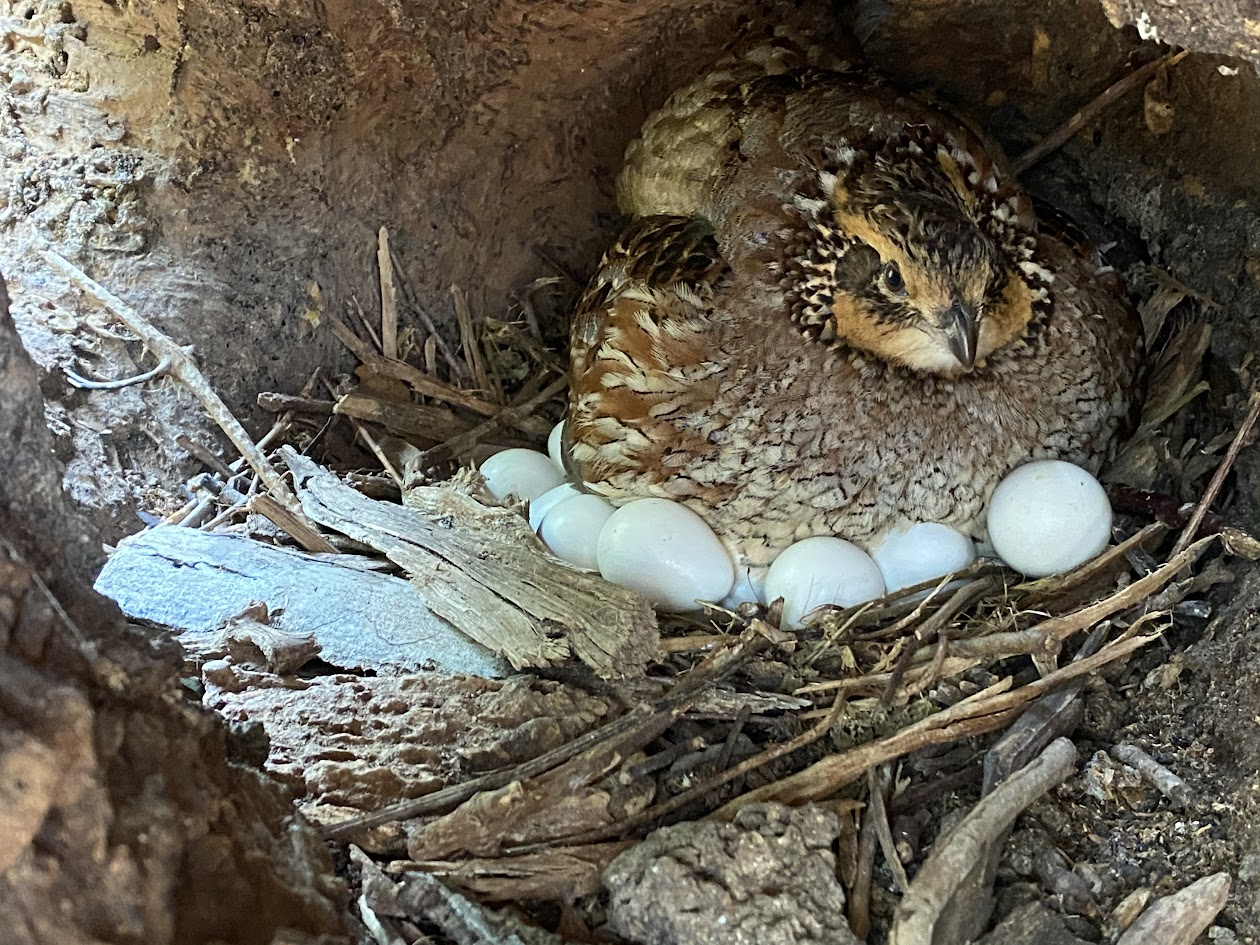 Quail Decline
Free Bird by Lynyrd Skynyrd - “And this bird you cannot change”

80% N. Bobwhite decline in the last 30 years

Over 90% of grasslands in central and eastern North America have been lost over time
Quail Decline
No clear cut answer why, BUT…
Habitat loss - Farming, Ranching, Fragmentation, etc. 
Chemical use - Pesticide and Herbicide
Weather - drought and flood
Small mammals - more food = less predation on one species
Predators - everything wants to eat quail
Hunting - conservation vs. overhunting
To know the bird is to know the bird
Canarie of the Prairie
Habitat is important
Landowners are key
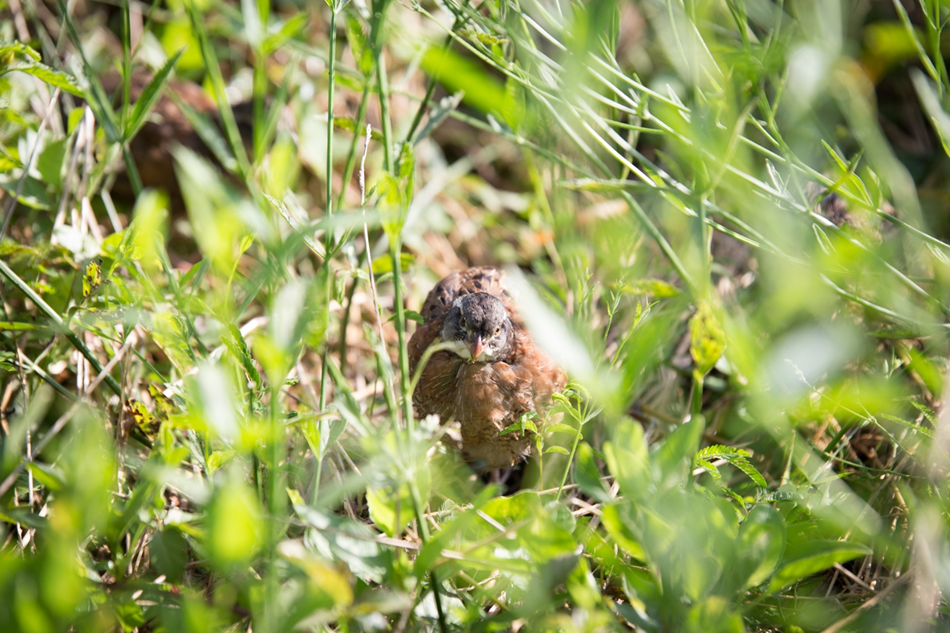